Mar 2024
MU CSI Feedback Type for Non-TB Sounding:Improving the SU-MIMO performance Part 2
Date: 2024-03-01
Authors:
Slide 1
Junghoon Suh, et. al, Huawei
Mar 2024
Background
The SU transmission is a common use case in WLAN
Several proposals have been proposed to improve the link throughput and the quality between a single AP and a single STA [1-5]
Most proposals above require an accurate singular value feedback 
Average SNR feedback per stream is not being practically used among the currently deployed APs regardless of its support in the 802.11 Specification
MU type of CSI Feedback may be required to further improve the SU-MIMO performance 
We can allow more options in choosing the number of LTFs
Slide 2
Junghoon Suh, et. al, Huawei
Mar 2024
Background
A water-filling algorithm which assigns more TX power to the stream with higher singular value feedback is well-known to achieve an optimum performance
Few 11bn contributions have shown the performance results based on a water-filling algorithm
[3] shows the little performance gain for an Eigen-Beamforming (SVD Beamforming: Eigen vectors being used for a precoder) with a power scaling (reverse water-filling: higher TX power being allocated to the stream with the lower singular value) against the pure Eigen-Beamforming (EGBF) with an equal modulation across the streams
It is an unsuitable combination between an EGBF and a reverse water-filling, because an EGBF inherently assigns more TX power to the stronger stream but the reverse water-filling actually reverse it
Slide 3
Junghoon Suh, et. al, Huawei
Mar 2024
ZFBF: a natural reverse water-filling
Slide 4
Junghoon Suh, et. al, Huawei
Mar 2024
CSI FB type for Non-TB Sounding in HE and EHT
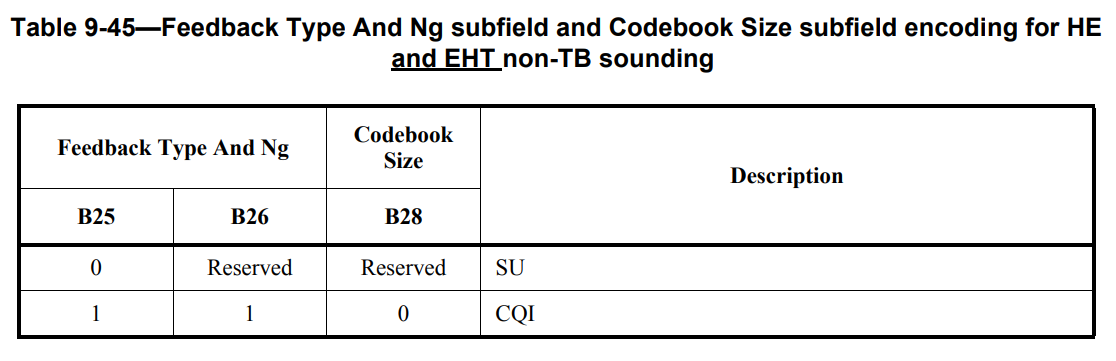 For Non-TB Sounding of HE and EHT, there are only two CSI feedback types available, which are SU and CQI
CQI feedback is computed by averaging the Eigen values of channel over an indicated frequency range for the OFDMA scheduling purpose
The SU type is basically the feedback of the right singular matrix of the channel along with the average SNR values of the channel per stream
Slide 5
Junghoon Suh, et. al, Huawei
Mar 2024
CSI FB Type in the UHR Non-TB Sounding
MU CSI FB is necessary regardless of TB or Non-TB Sounding
We need to include the MU CSI FB type in an NDPA of any Non-TB Sounding period







In the Table 9-45 of the EHT Specification, 802.11be D2.3, we can set the B26 to 1 to indicate the MU CSI FB Type with the B25 set to 0
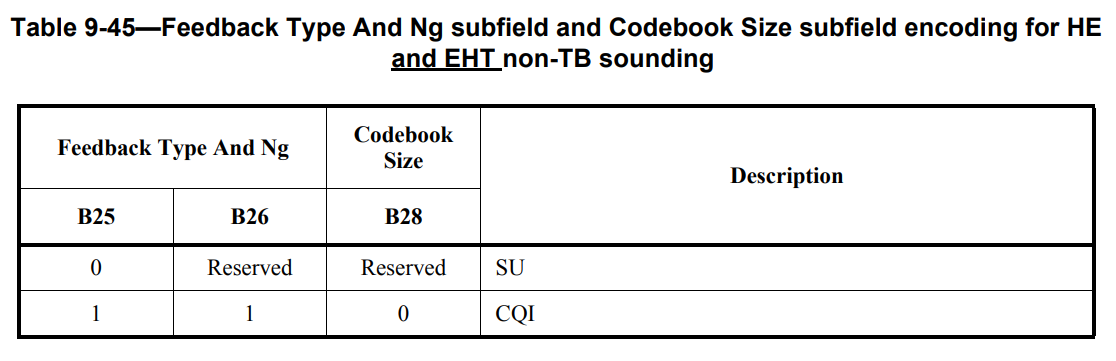 Slide 6
Junghoon Suh, et. al, Huawei
Mar 2024
More options in the LTF Extension
In the current EHT Common field of EHT-SIG field, there are 3 bits assigned to indicate the Number of EHT-LTFs
It is only allowed to use twice as many LTFs as the number of TX Spatial Streams (SS), that is, for 1, 2, and 4 SS, it is only allowed to use 2, 4, and 8 LTFs for LTF extension
We propose to allow as many LTFs as the integer multiples of TX SS with 8 LTFs as being the maximum 
E.g. for 2 TX SS, we can allow 2, 4, 6 and 8 LTFs
The enhanced LTF Extension can be effective in the Range Extension
Slide 7
Junghoon Suh, et. al, Huawei
Mar 2024
Simulation setting
ZFBF vs. EGBF SU-MIMO
Chan_D, 2x2 MIMO (2 N_SS, 2 N_TX, 2 N_RX)
2, 4, or 8 N_LTF for data PPDU 
Chan_D, 2x4 MIMO (2 N_SS, 4 N_TX, 2 N_RX)
2, 4, or 8 N_LTF for data PPDU
4 N_LTF for a sounding PPDU
20 MHz, 4x-LTF
Detection: MMSE
Equal modulation across the streams
RX-SNR where the effective channel gains are reflected in the calculation of SNR
Slide 8
Junghoon Suh, et. al, Huawei
Mar 2024
PER Performance of EGBF-SU 2X2
Slide 9
Junghoon Suh, et. al, Huawei
Mar 2024
PER Performance of ZF-BF SU 2X2
Slide 10
Junghoon Suh, et. al, Huawei
Mar 2024
PER Performance of ZF-BF SU 2X4 (Rank 2)
Slide 11
Junghoon Suh, et. al, Huawei
Mar 2024
Slide 12
Junghoon Suh, et. al, Huawei
Mar 2024
Summary
ZFBF based SU-MIMO shows about 7 dB gain over the EGBF (SVD-BF) based SU-MIMO with Equal Modulation across the streams
MU CSI FB is necessary regardless of TB or Non-TB Sounding
MU CSI FB type is useful for both ZFBF SU-MIMO and UEQM
For UEQM, the MU CSI FB Type can be used for the determination of MCS or Modulation per stream

We need to allow more options in choosing the number of LTFs
Slide 13
Junghoon Suh, et. al, Huawei
Mar 2024
References
[1] 11-23/1927r1, Update of the Spatial Modulation, Junghoon Suh et.al., Huawei
[2] 11-22/1930r0, Layered QoS and multi-layer transmission follow-up, Ross Jian Yu et.al., Huawei
[3] 11-24/0016r0, UHR MIMO RvR enhancement with unequal modulation, Rui Cao et.al., NXP
[4] 11-24/0113r0, Unequal Modulation in MIMO TxBF in 11bn, Alice Chen et.al., Qualcomm
[5] 11-24/0117r0, Improved Tx Beamforming with UEQM, Ron Porat et.al., Broadcom
Slide 14
Junghoon Suh, et. al, Huawei
Mar 2024
SP 1
Do you agree to support the MU CSI FB Type in a Non-TB Sounding?

Yes
No
Abs
Slide 15
Junghoon Suh, et. al, Huawei
Mar 2024
SP 2
Do you support to have more options in choosing the number of LTFs in proportion to the number of spatial streams?

Yes
No
Abs
Slide 16
Junghoon Suh, et. al, Huawei